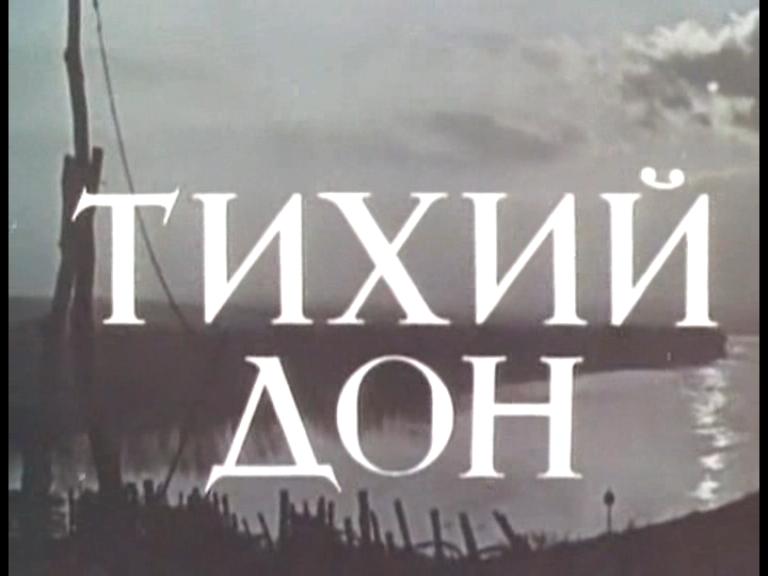 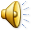 Мир, расколотый надвое
Может ли война повлиять на отношение человека к окружающему миру?
«Война- это вооруженная борьба, враждебные отношения      между государствами , народами, классами»
« В гражданской войне нет правых и виноватых, нет ангелов и нет бесов…Главный итог, который мы вынесли, в том, что гражданская война есть ни с чем ни сравнимая трагедия народа, в которой никогда не было победителей… В ней есть только побеждённые-  мы все, весь народ, вся Россия.»
Борис Васильев
Гражданская война в романе М. Шолохова «Тихий Дон»
Рассказ-предварение
Предварение-т.е. сделать что-то раньше, забегая вперед.
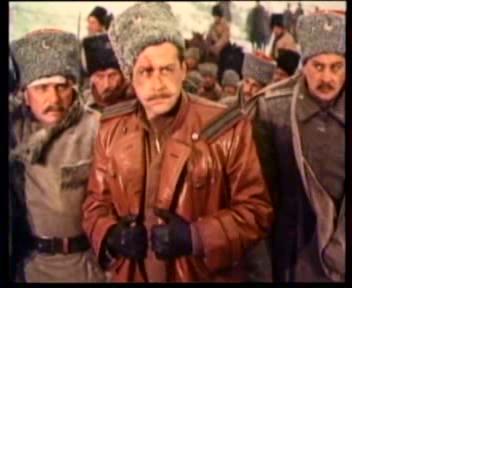 Расправа над чернецовцами.(2-5-12)
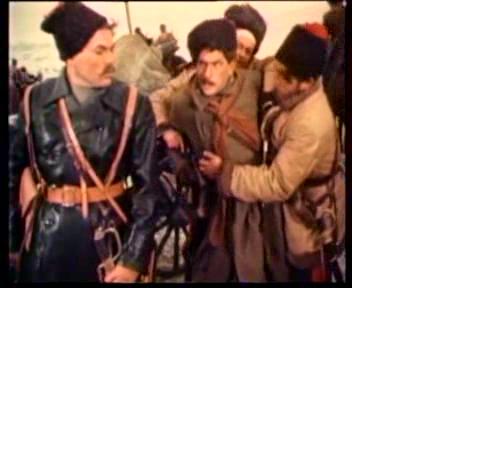 Вопросы:
Какие чувства испытывает  Григорий, наблюдая  сцену расправы над чернецовцами? 
Почему  он единственный среди всех присутствующих так поступил?
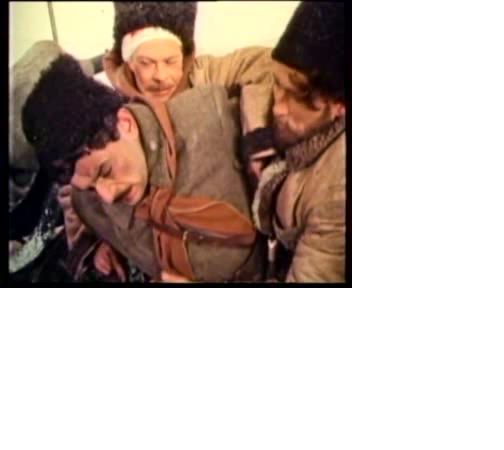 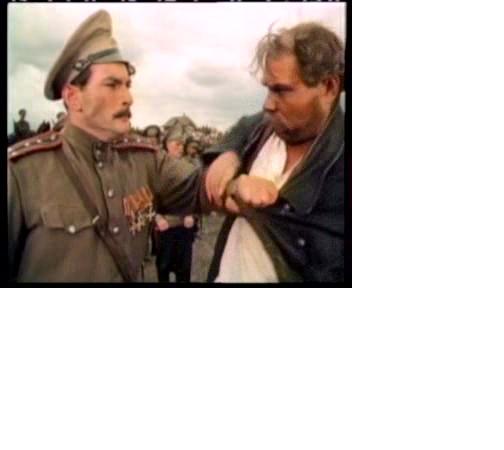 Казнь подтелковцев.(2-5-30)
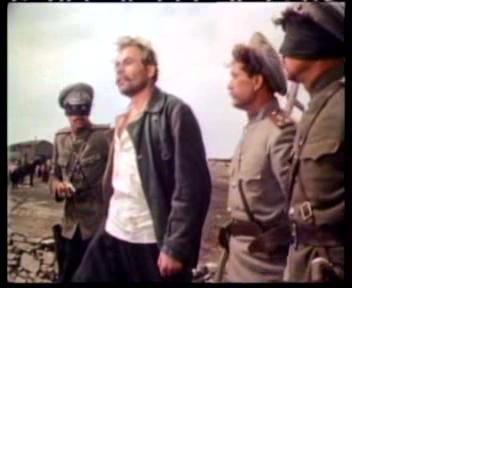 Вопросы:
Как Григорий воспринимает сцену казни Подтелкова?
 Что испытывает при этом?
Взаимная жестокость враждующих сторон
Кошевой расстреливает 
Петра Мелехова
Дарья убивает
Котлярова
Михаил Кошевой
Митька Коршунов
«Ха! Совесть! <…> Я об ней и думать позабыл. <…> Я так об чужую кровь измазался, что у меня уж и жали ни к кому не осталось. Детву – и ту почти не жалею, а об себе и думки нету. Война всё из меня вычерпала. Я сам себе страшный стал… В душу ко мне глянь, а там чернота, как в пустом колодезе…»
    (3 - 6 – 46).
Может ли война повлиять на отношение человека к окружающему миру?
СИНКВЕЙН – малая стихотворная форма, используемая для фиксации эмоциональных оценок, описания своих текущих впечатлений, ощущений, ассоциаций.
Алгоритм написания синквейна.
1 строка – одно слово – название стихотворения, обычно существительное.
2 строка – два слова (прилагательные или причастия). Описание темы.
3 строка – три слова (глаголы). Действия относящиеся к теме.
4 строка – четыре слова – предложение. Фраза, которая показывает отношение автора к теме.
5 строка – одно слово – ассоциация, которая повторяет суть темы, обычно существительное.
Война
Жестокая, братоубйиственная
Ожесточает, угнетает, уничтожает
Война калечит судьбы людей
Трагедия.